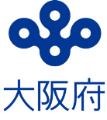 健康アプリ 「アスマイル」の取組み
～府民一人ひとりのきっかけづくりから
府民一丸となった健康づくりの実践へ～
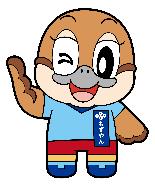 令和６年3月
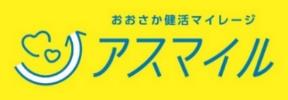 大阪府健康医療部健康推進室
国民健康保険課・健康づくり課
©2014大阪府もずやん
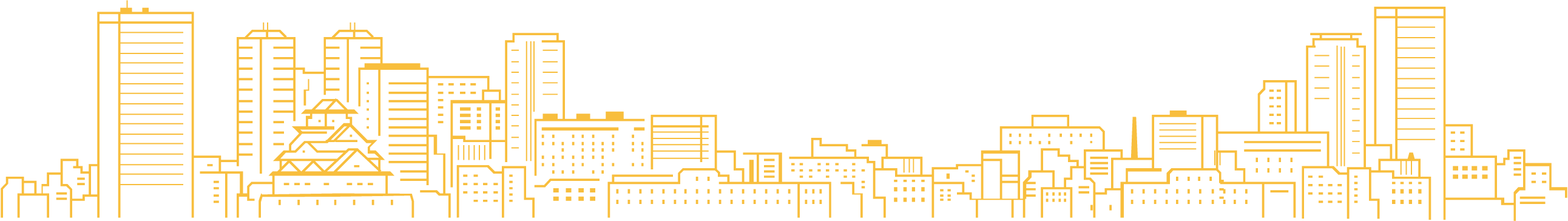 1
健康アプリ　「アスマイル」
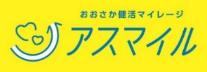 アスマイルは、大阪府民の健康をサポートするアプリです。
健康活動を記録することで、気軽に「健活10」が実践できます。
参加資格
18歳以上の府民
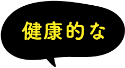 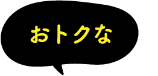 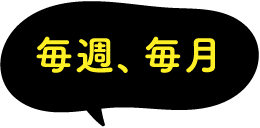 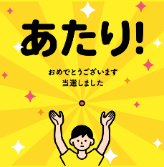 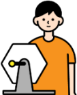 ふだんの生活でポイントが貯まる！
特典が当たる！
抽選！
週トク抽選
週トク抽選
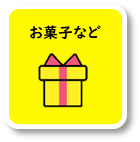 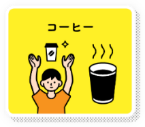 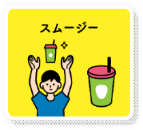 1,000ポイントで参加！
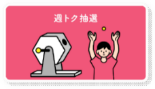 月トク抽選
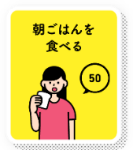 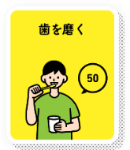 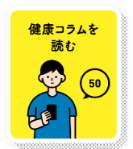 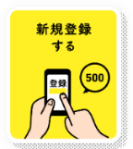 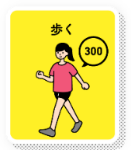 月トク抽選
5,000ポイントで参加！
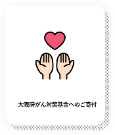 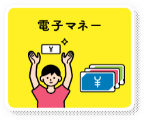 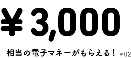 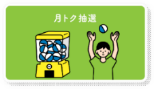 がん基金に寄付
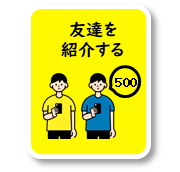 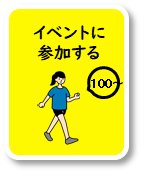 ※毎週の抽選は、スマホユーザーの参加者のみ対象です。
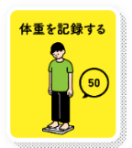 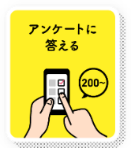 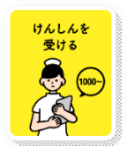 さらに、国保会員には
楽しみながら健康習慣が身につく　　仕掛けってことですね！
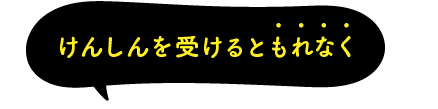 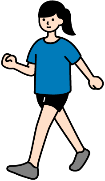 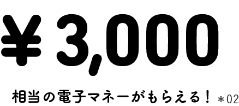 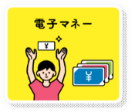 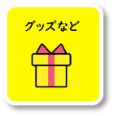 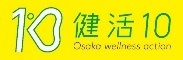 2
会員の状況（会員数推移）
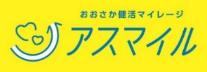 計　約38.5万人
（R6.1.4時点）
新型コロナウィルス抗体検査（2回目）への協力者募集に活用
お試し会員
約12.1万人
新型コロナウィルス抗体検査
（1回目）への協力者募集に活用
府民会員
約17.4万人
「QUOカードPay」によるアスマイルで300円分もらえるねんキャンペーン（テレビＣＭ放映）
国保会員
約8.5万人
地共済会員
約3400人
1/21
会員の状況（年代別・男女別会員数）
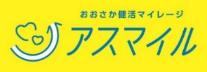 ○年代別では50代が最も多く、60代、40代と続く
　　　　　○男女別では女性の方が約1.5倍程度多い
　　　　　○年代別・男女別では50代女性が最も多く、60代女性、40代女性と続く
特徴
2024/1/4時点
4
会員の状況（市町村別）
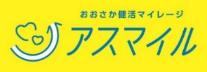 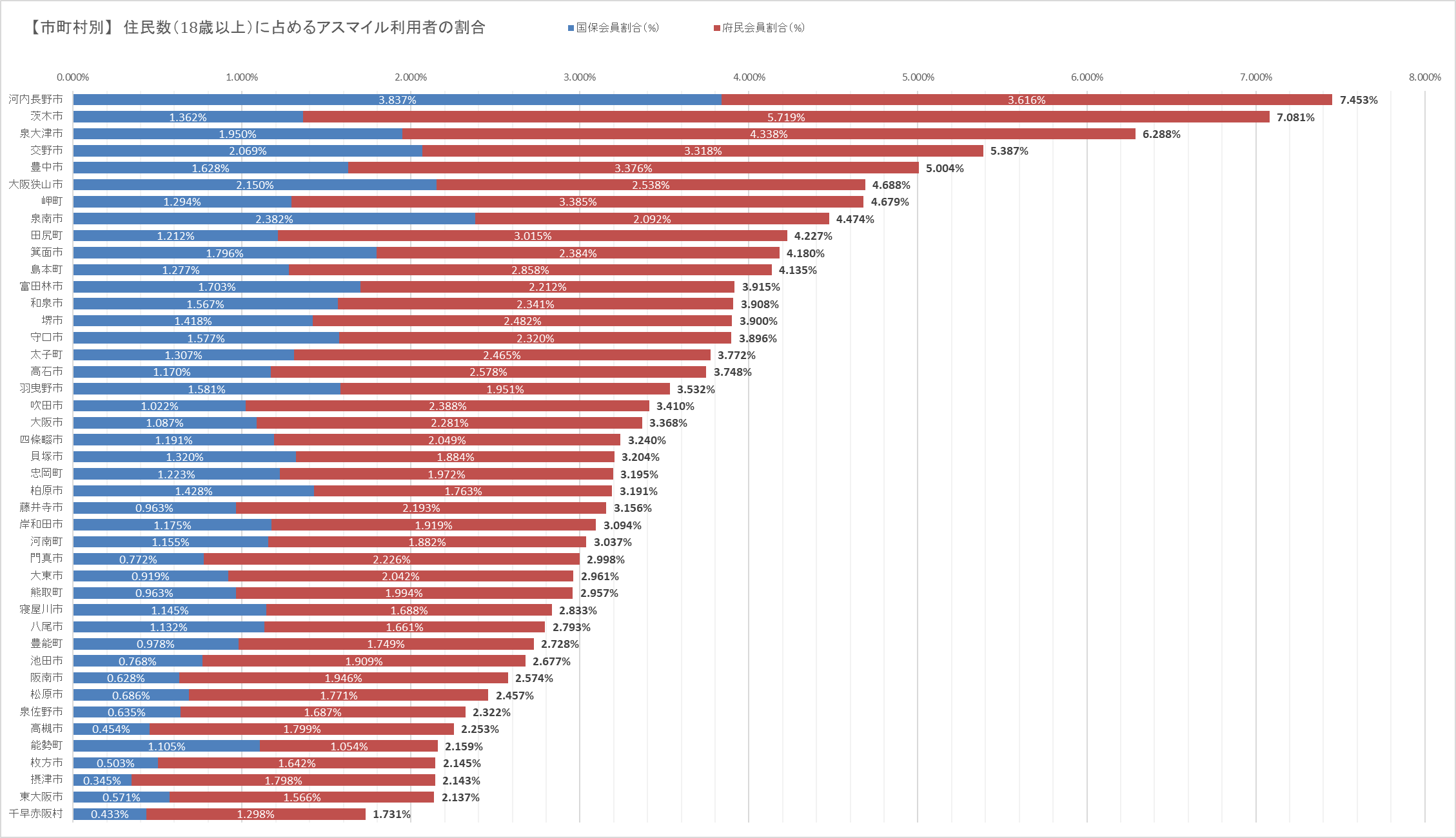 2024/1/4時点
市町村会員機能により利用率を高めることができます。
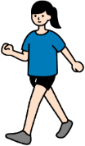 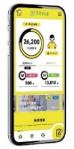 (OP)は市町村会員機能
5
5
国保会員の特定健診受診（H30～R４年度）
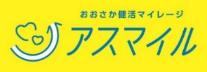 ○アスマイル国保会員で新規に特定健診を受診された人数はR4年度までの累計で約18,000人となって　
　おり、アスマイルは健診受診を促す効果を有すると評価している。
○また、アスマイル国保会員の特定健診受診率も約60％で、府内市町村国保全体と比べ２倍となっている。
アスマイル会員の特定健診新規受診者の推移
6
令和５年度の主な取組み
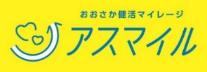 Road to EXPO　ポイントチャレンジ
万博の機運醸成と府民の主体的な健康づくり支援を図るため、万博開催500日前である令和5年
11月30日から「Road to EXPO　ポイントチャレンジ」を開始
画面の一部を万博仕様に変更

万博までに会員全員でアスマイルのポイント「100億ポイント」をめざし、一定のポイントを　獲得するとステージクリアごとに抽選で万博　関連特典などが当たる取組み。
　　（知事出演の周知動画を
　　　大阪モノレール車内や
　　　街頭ビジョンで掲出）


チャレンジスタート記念として抽選で200名に万博の入場チケットをプレゼント。


新規会員の増加、健康の記録による行動変容につなげる。
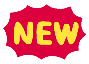 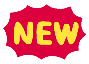 ＜トップ画面＞
＜ポイントチャレンジ画面＞
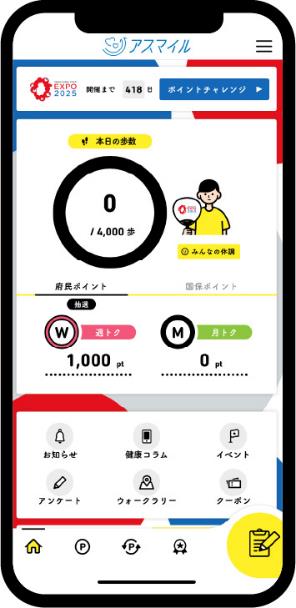 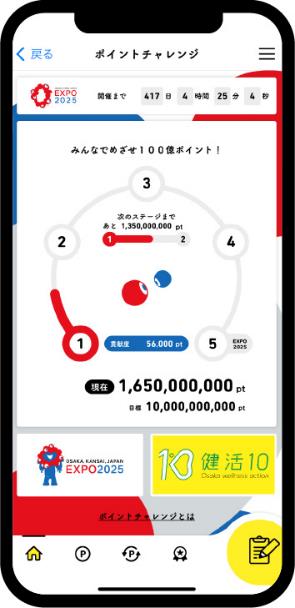 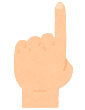 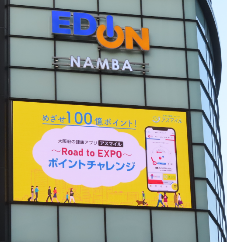 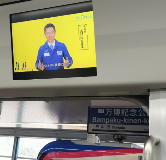 7
令和５年度の主な取組み
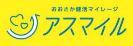 ウォークラリー
特定健診受診券等へのチラシ同封
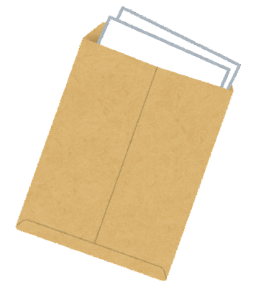 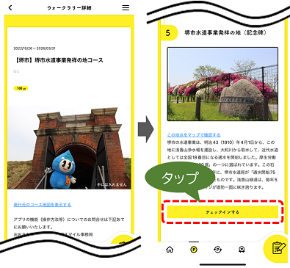 各市町村から受診対象の　国保被保険者へ直接送付
他に健診結果通知、保険料決定通知等に同封しているケースも
市町村広報紙やHP、SNSを使った周知も実施
掲載コース数：１１６
　（R6.3現在（昨年度末では43コース））

市町村や民間企業等から
　　提供されたウォーキング　　　
　　コースを掲載
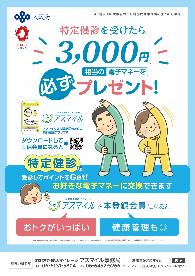 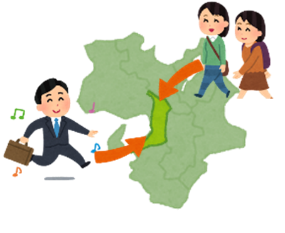 健康予測ＡＩの新機能搭載
　（国保会員向け）
企業コード
企業コード導入団体数：４０
　（R6.3現在（昨年度末では12団体））

府内在勤・在学者がアスマイルを利用（抽選に参加）できる　よう、企業コードの仕組みを導入。
生活習慣の改善、体重の減少による生活習慣病の発症リスクのシミュレーション、伴走支援機能、予測精度のアップといった健康増進につながる機能を搭載
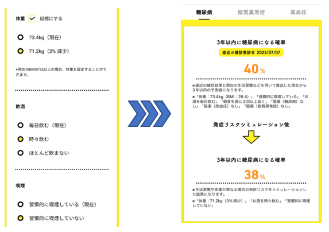 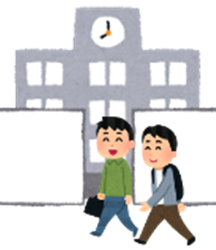 8
令和５年度の主な取組み
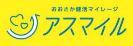 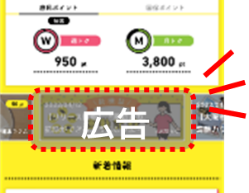 広告、健康コラム
チラシ、パンフレット
企業や団体のチラシ、パンフレット、情報誌などでアスマイルを周知

アスマイルのイベントと連動した周知も実施
持続可能なインセンティブの仕組みを構築するため、広告掲載を募集

アスマイルのコンテンツ　　充実のため、民間企業等　からも健康コラムを募集
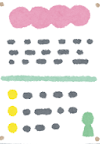 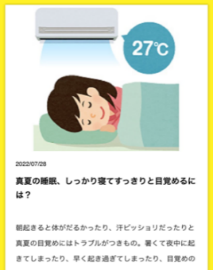 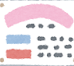 イベントへの出展
クーポンの充実
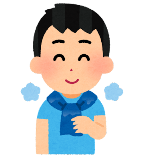 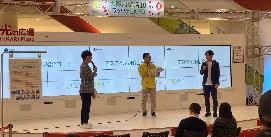 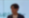 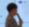 企業等から提供された
　　各種クーポンを掲載

クールタオル、スポーツ　観戦チケット等、健康に　関するクーポンを掲載
各種イベントへの出展、会場内ステージにて　　来場者にPR

スポーツ関係イベントや民間企業が実施する　　イベントにも出展
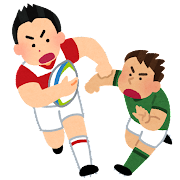 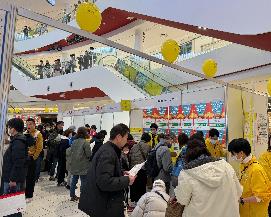 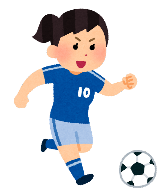 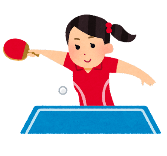 9
令和６年度の主な取組み
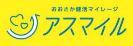 健康アプリ「アスマイル」の普及促進を図り、継続的かつ自発的な予防・健康づくりを促進。
集積した特定健診結果や歩数などのPHRデータを活用し効果的な保健事業の展開。
2025大阪・関西万博との連携。
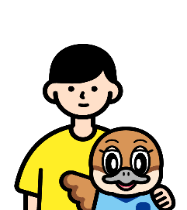 第２期(R4～R7)の推進
［目標会員数］R7年度末時点70万人（うち国保会員約14万人）
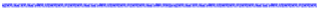 ◇アスマイルを活用して、万博の機運醸成と
来場意向の向上を図りながら、新たに
健康づくりに取り組む府民の増加をめざす

⇒万博の入場券等と交換できる「ミャクポ！」をインセンティブとした友達紹介などのキャンペーン等を実施
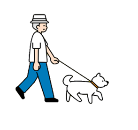 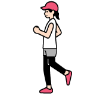 健康意識
UP‼
万博の機運
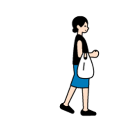 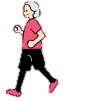 来場意向度
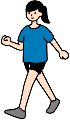 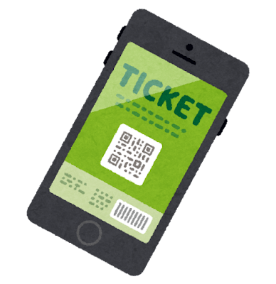 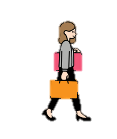 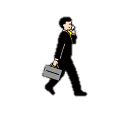 10